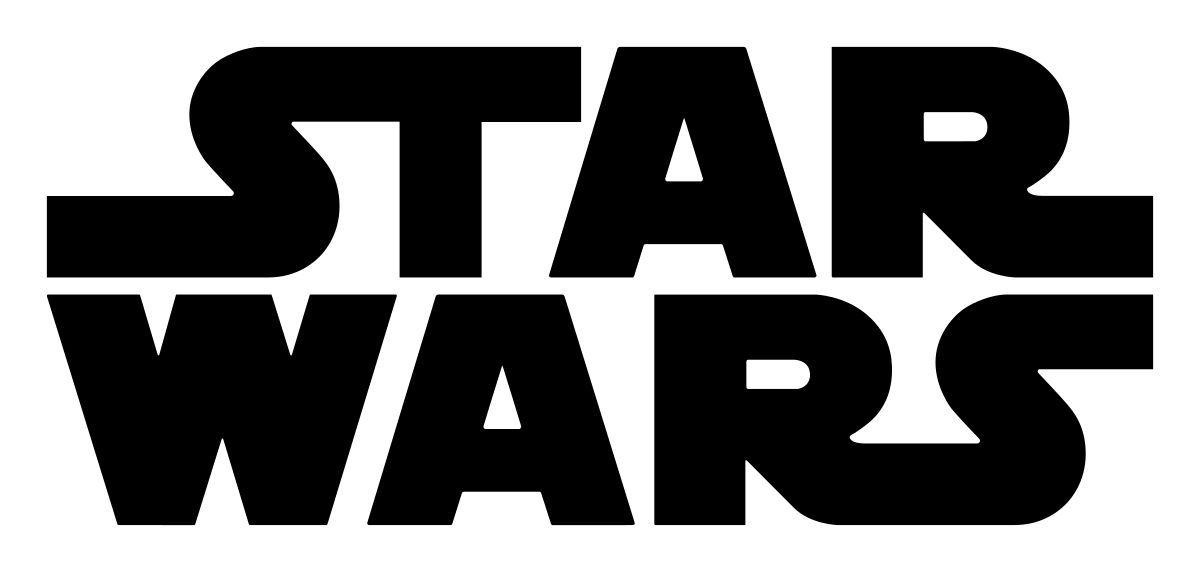 This Photo by Unknown Author is licensed under CC BY-SA
MAY THE 4TH BE WITH YOU!!
STAR WARS TRIVIA
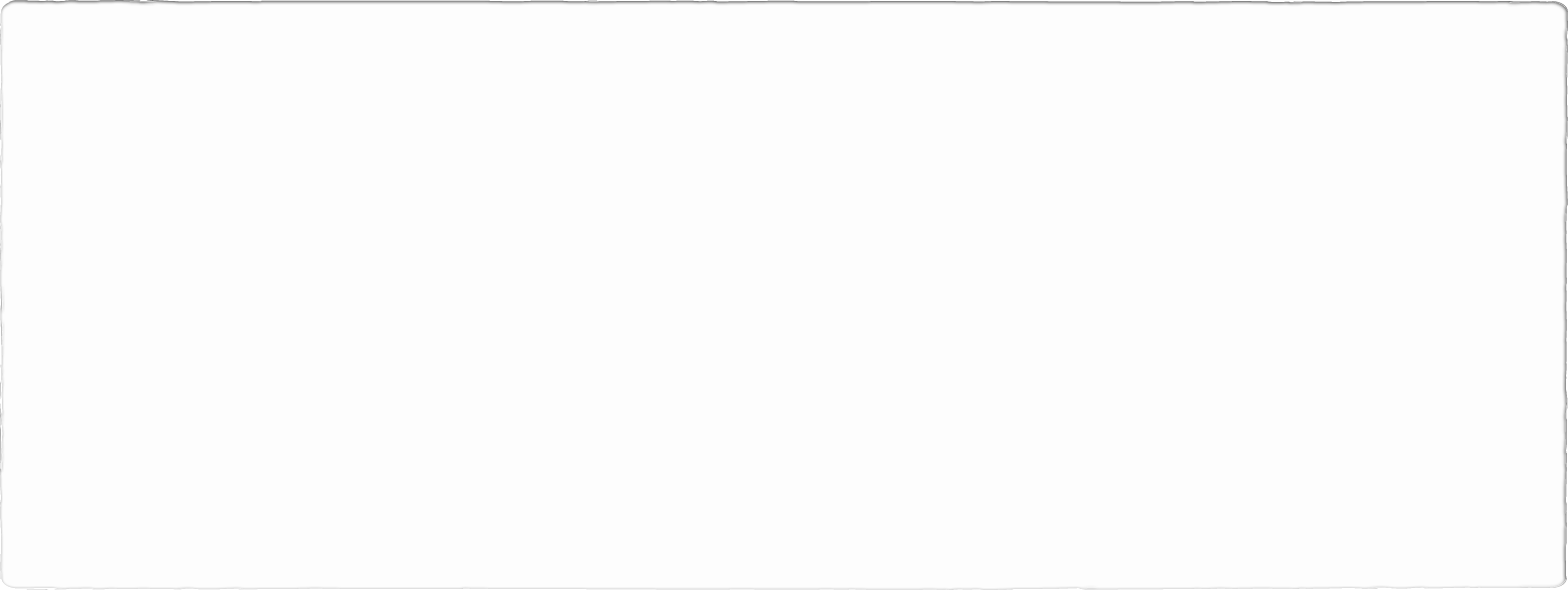 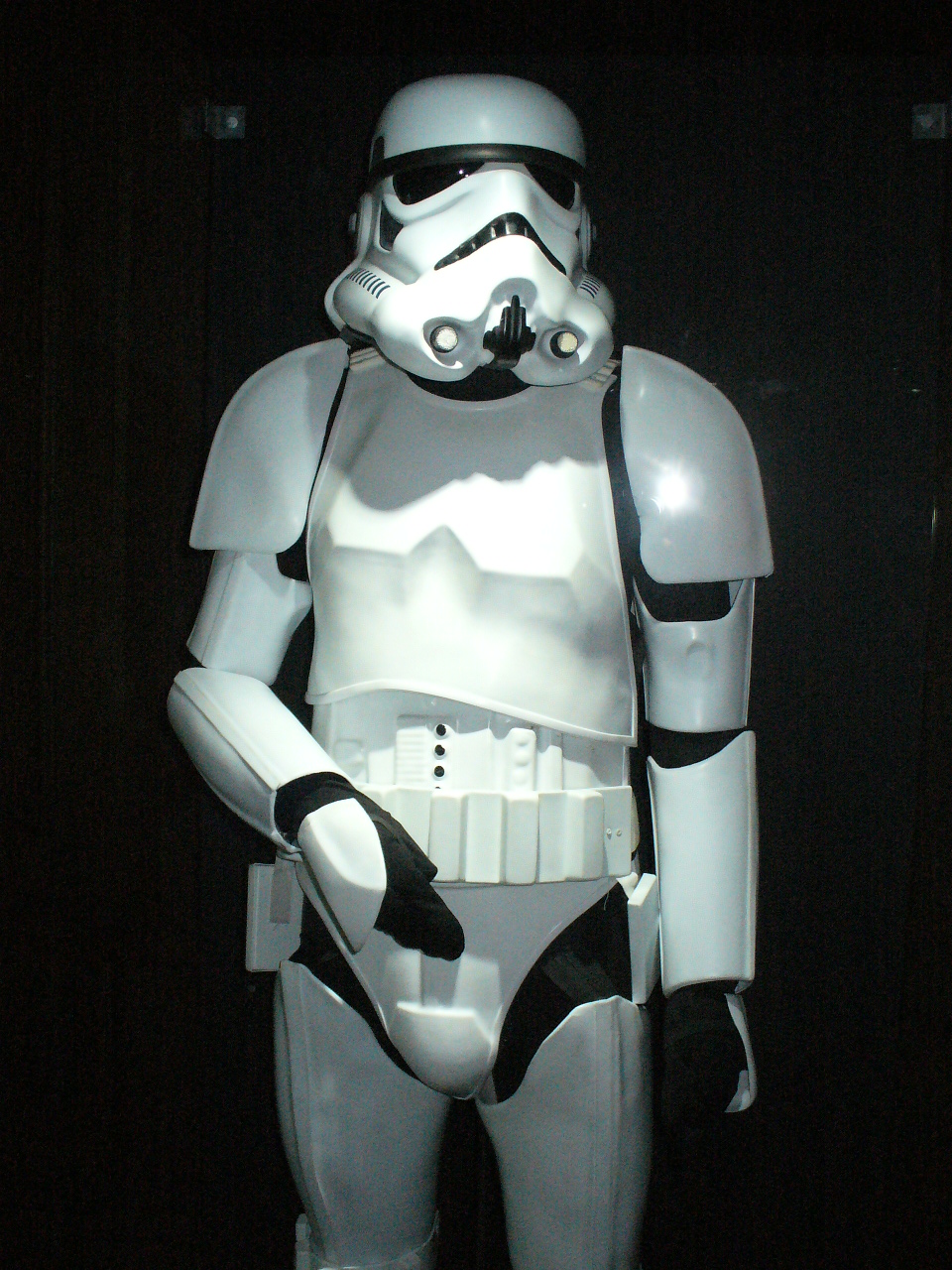 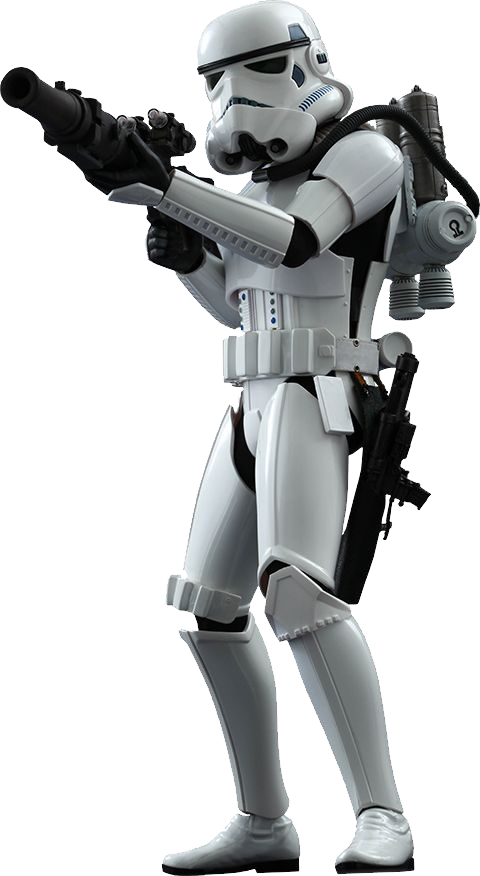 This Photo by Unknown Author is licensed under CC BY-SA
In the Star Wars movies, what are these called?
This Photo by Unknown Author is licensed under CC BY-NC
This Photo by Unknown Author is licensed under CC BY-SA-NC
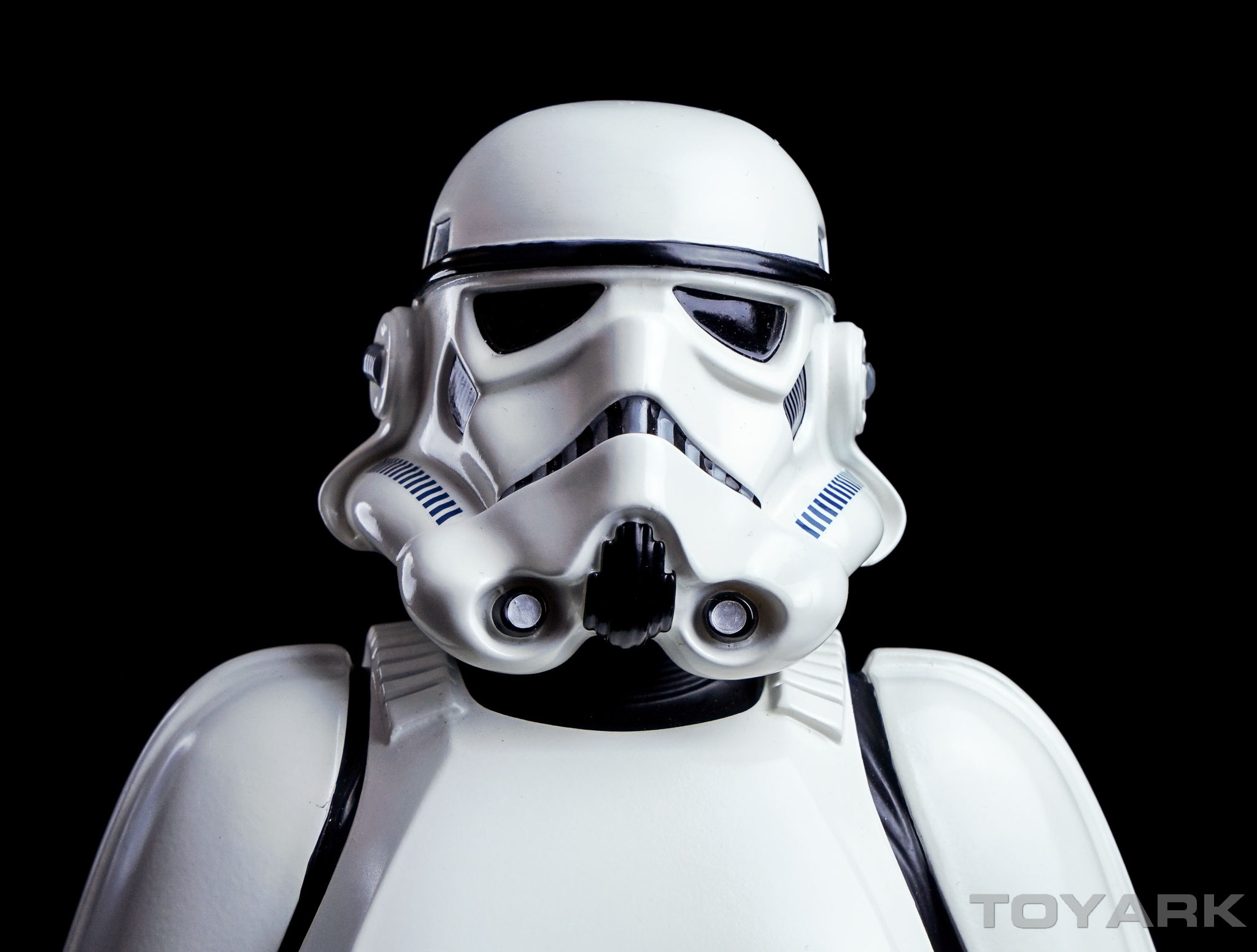 Did you guess…
STORMTROOPER
That’s Correct!
This Photo by Unknown Author is licensed under CC BY-SA-NC
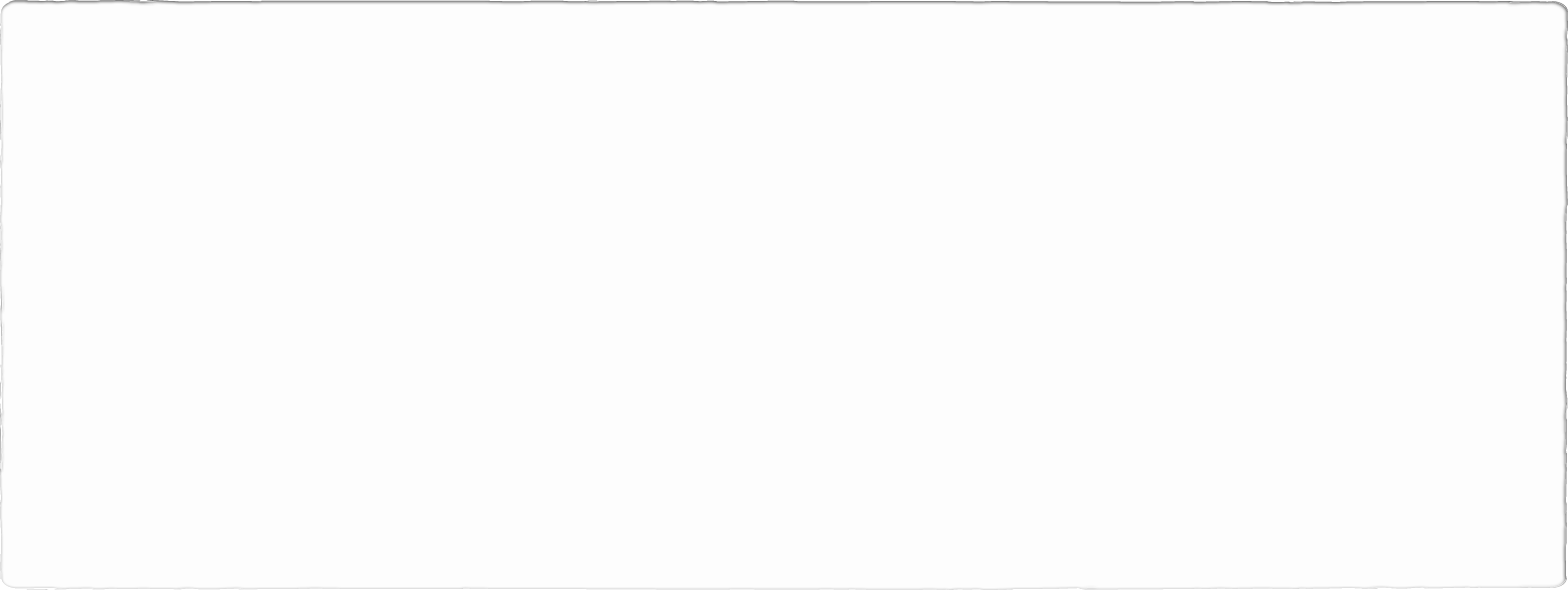 This Photo by Unknown Author is licensed under CC BY-SA
What is the colour of Obi-Wan’s Lightsaber?
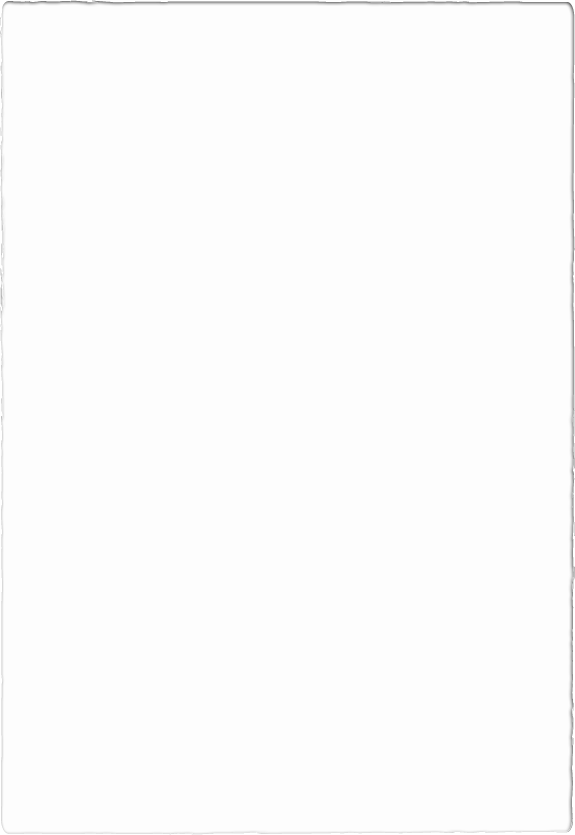 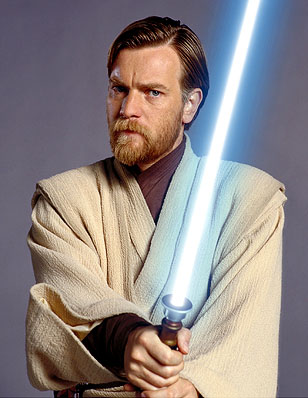 Did you guess…
BLUE

That’s Correct!
This Photo by Unknown Author is licensed under CC BY-SA
What is R2-D2’s name often shortened to?
This Photo by Unknown Author is licensed under CC BY-SA
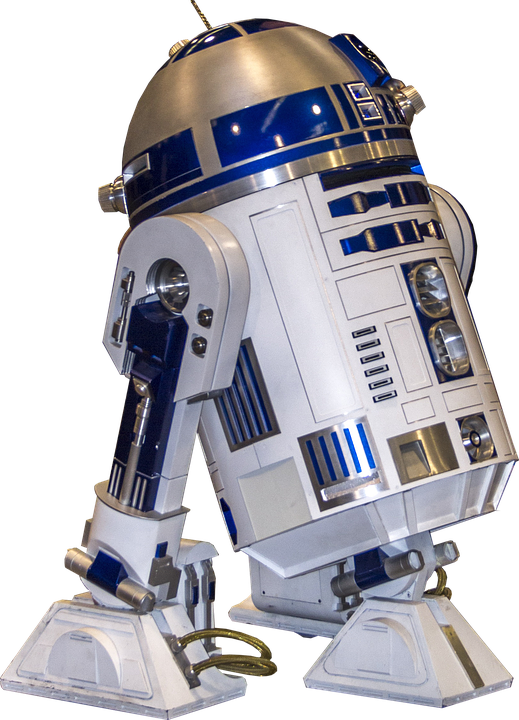 Did you guess…
R2
That’s Correct!
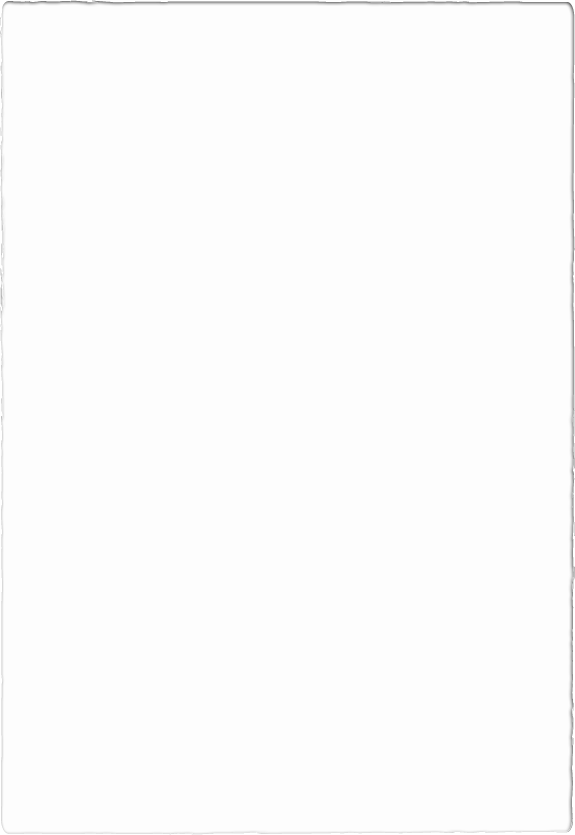 Where is Chewbacca’s home world?
This Photo by Unknown Author is licensed under CC BY-SA
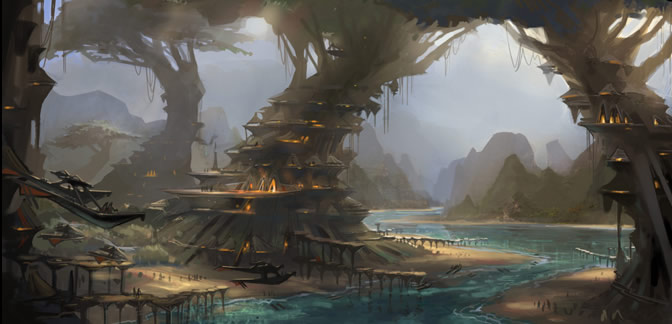 Did you guess…
Kashyyyk

That’s Correct!
This Photo by Unknown Author is licensed under CC BY-NC-ND
What is the invisible power that binds the galaxy together?
This Photo by Unknown Author is licensed under CC BY-SA
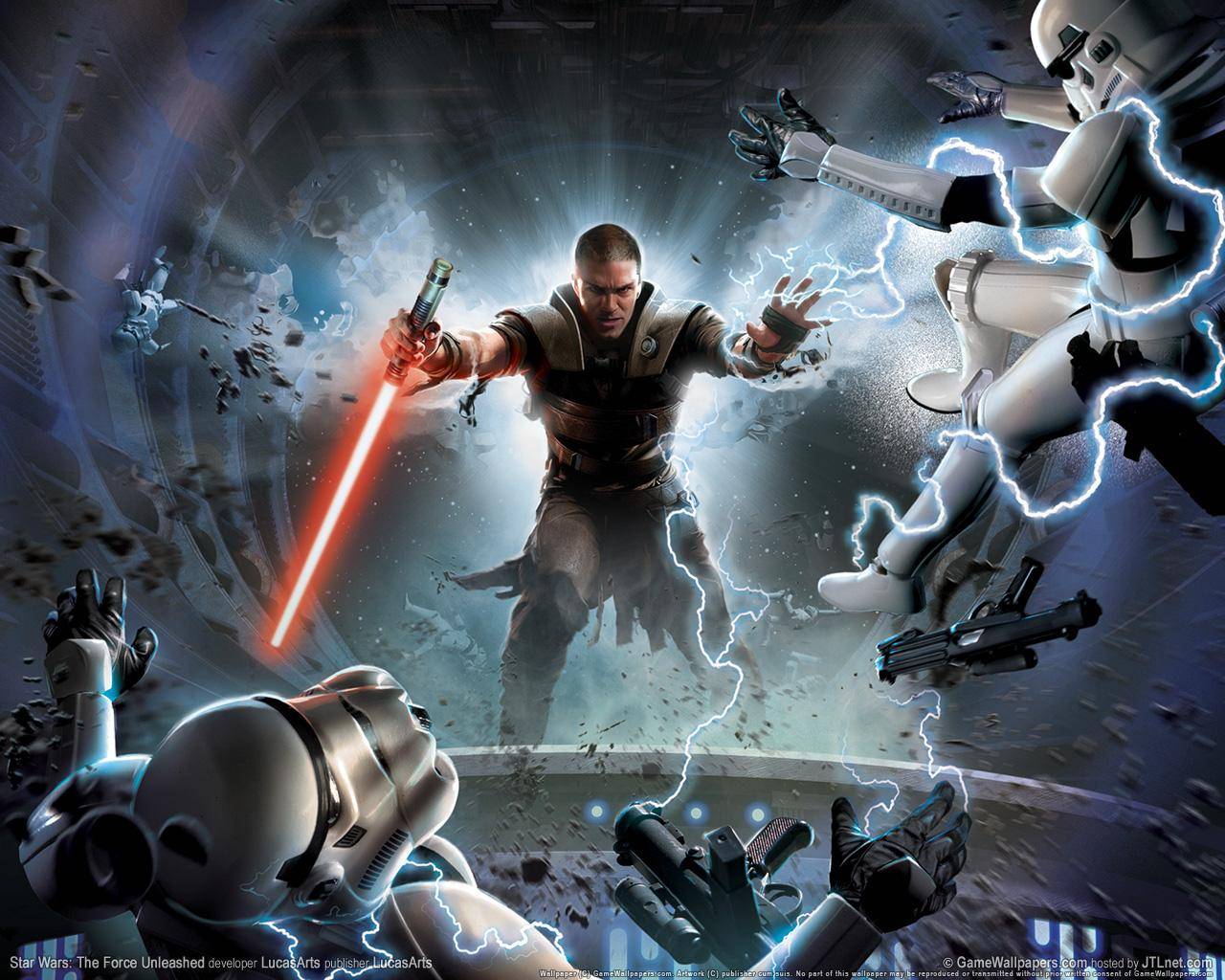 Did you guess…
The Force

That’s Correct!
This Photo by Unknown Author is licensed under CC BY-SA-NC
Who are the masters of The Dark Side who want to rule the Galaxy?
This Photo by Unknown Author is licensed under CC BY-SA
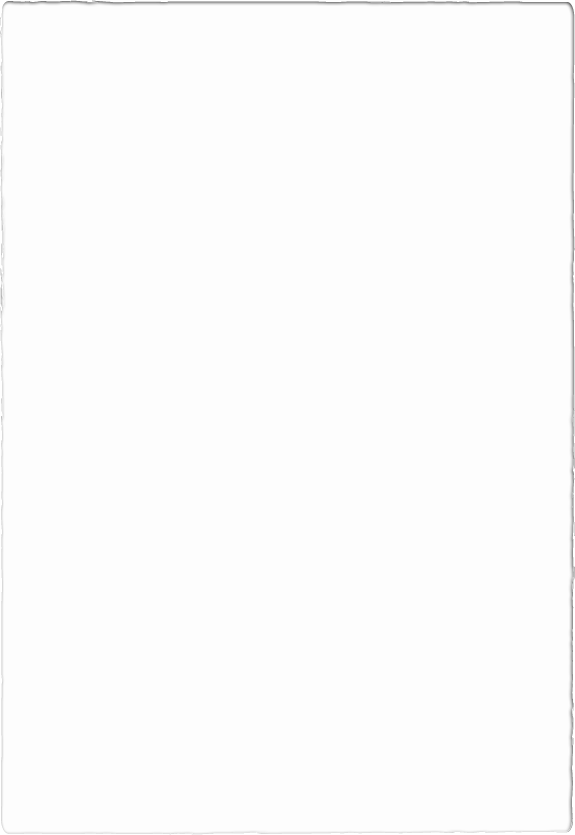 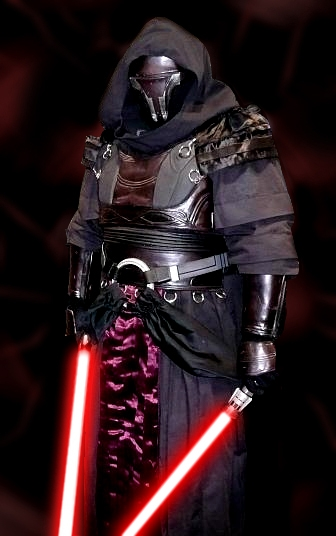 Did you guess…
The Sith
That’s Correct!
This Photo by Unknown Author is licensed under CC BY-SA
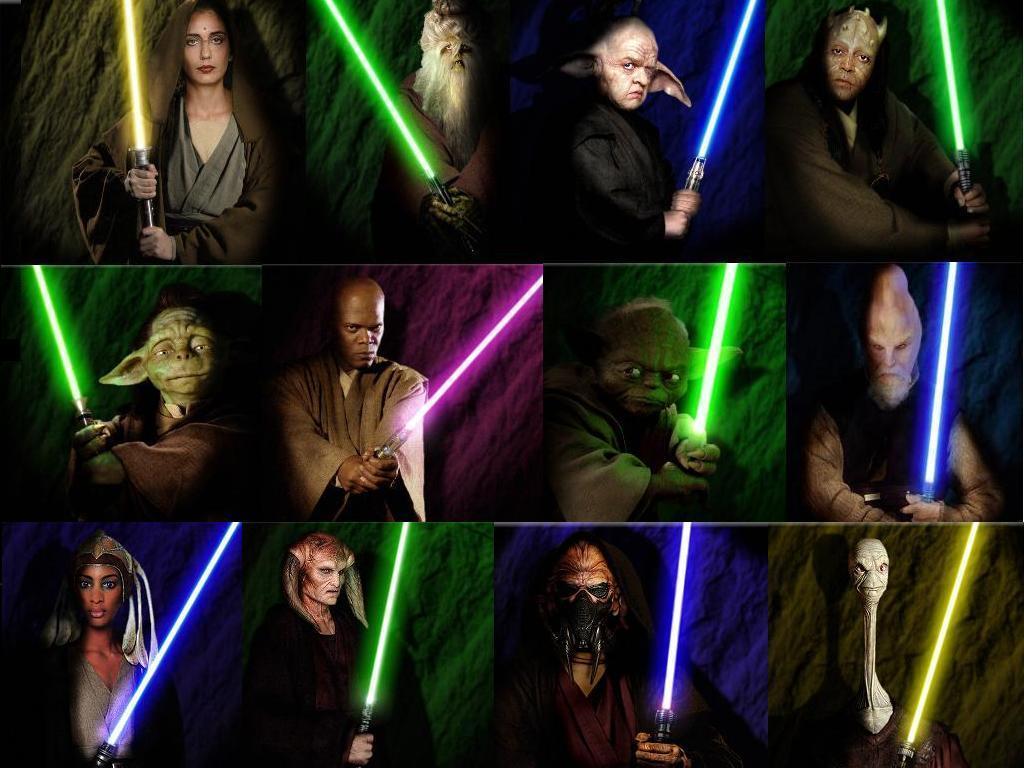 Who is the legendary Jedi Master who has trained Jedi for over 800 years?
This Photo by Unknown Author is licensed under CC BY-SA
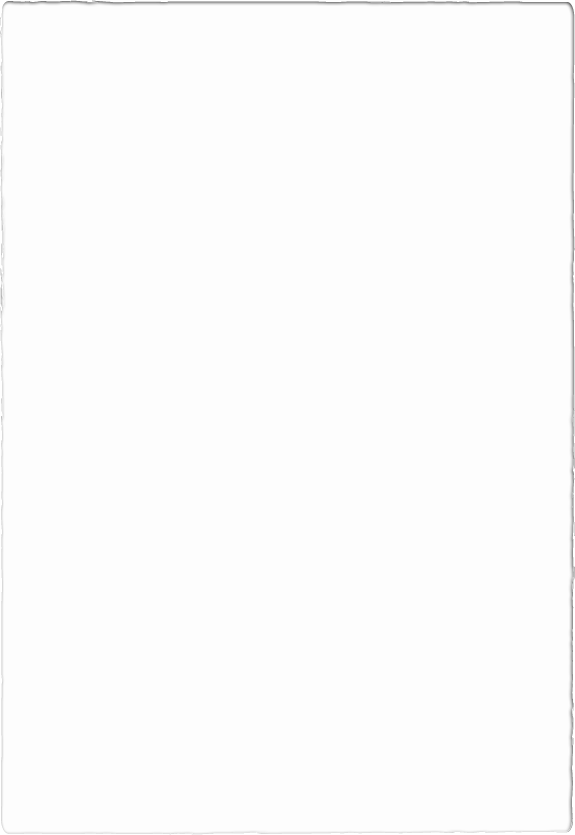 Did you guess…
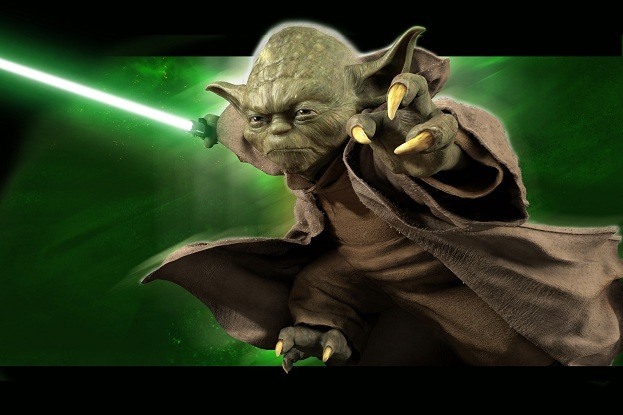 Yoda


That’s Correct!
This Photo by Unknown Author is licensed under CC BY-NC
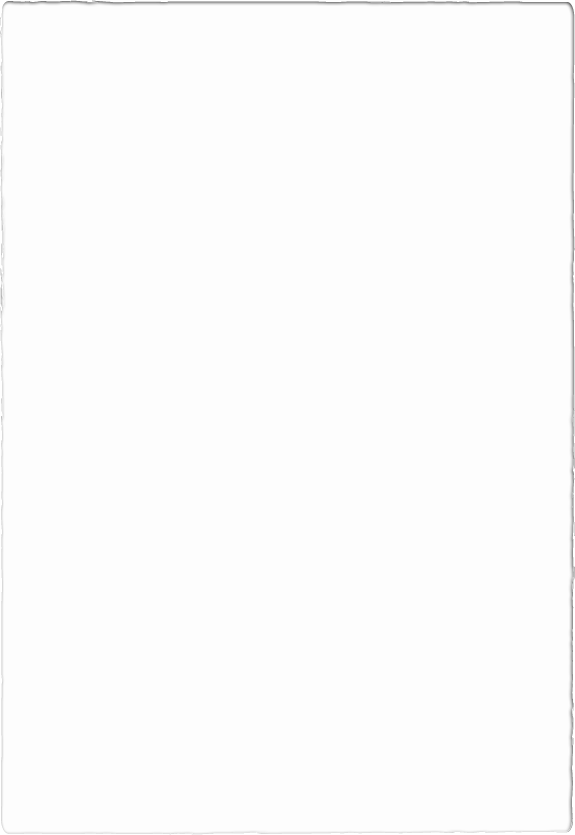 What were the last words spoken in The Empire Strikes Back?
This Photo by Unknown Author is licensed under CC BY-SA-NC
This Photo by Unknown Author is licensed under CC BY-SA-NC
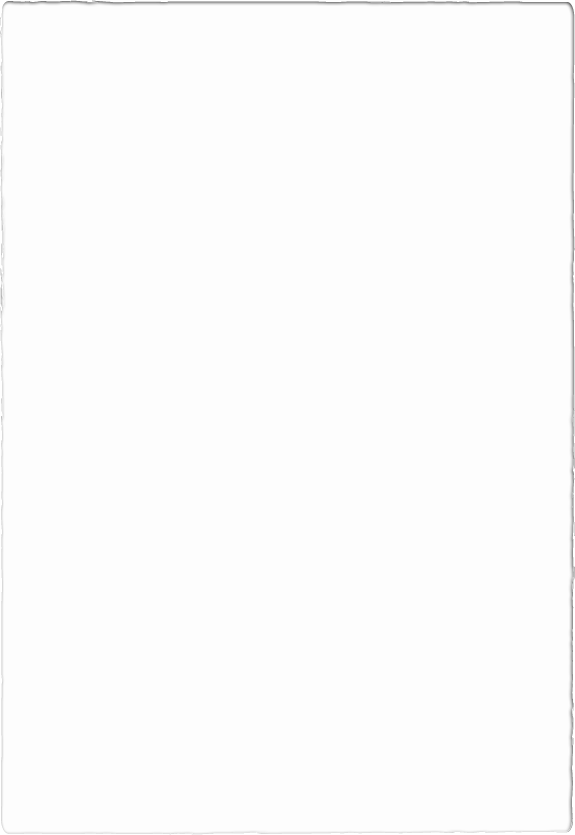 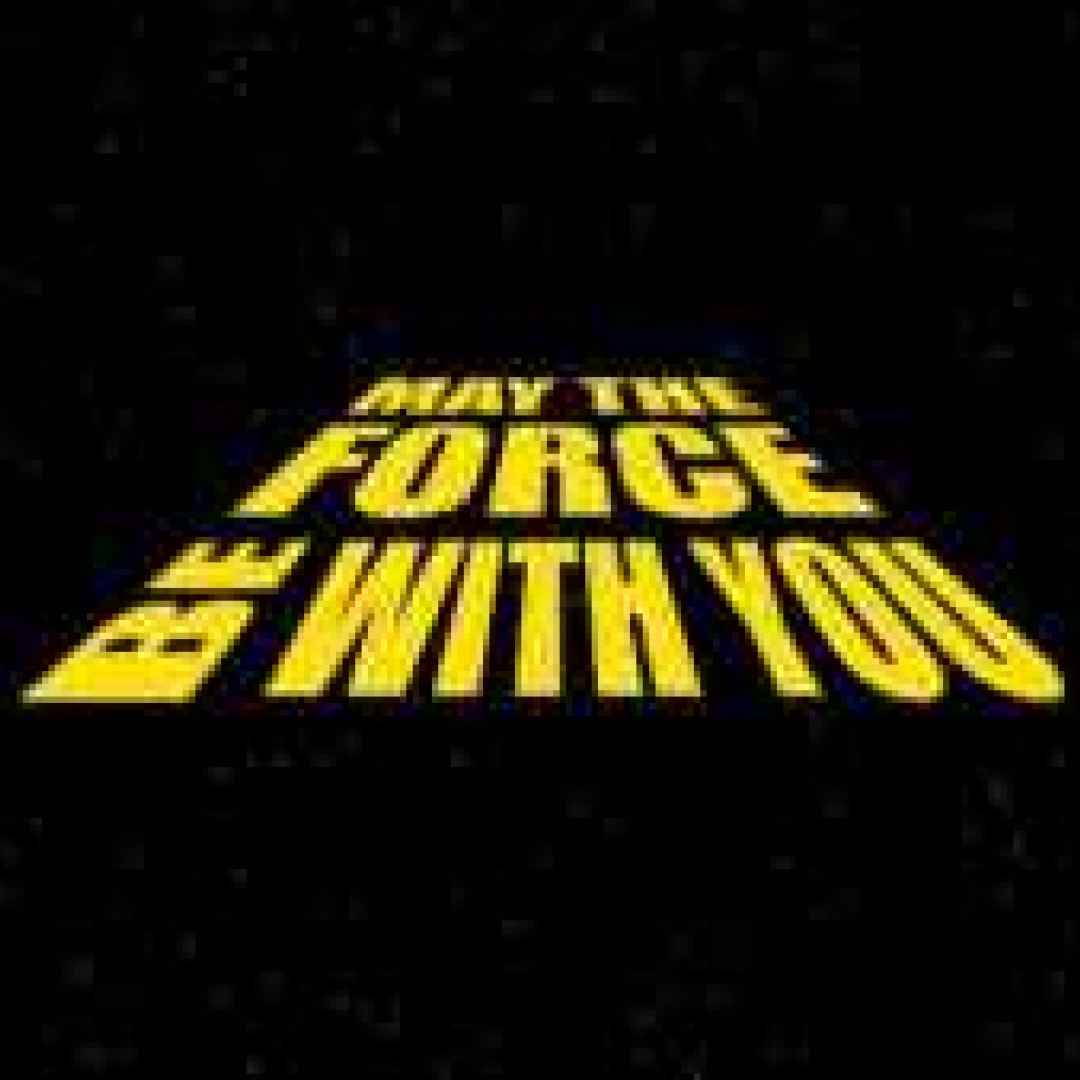 Did you guess…
May The Force Be With You

That’s Correct!
This Photo by Unknown Author is licensed under CC BY
THANKS FOR PLAYING!
This Photo by Unknown Author is licensed under CC BY